Judita
 i nakon 500 godina u maruliću  - 
prikaz međupredmetne korelacije u povodu Dana škole i Godine Marka Marulića
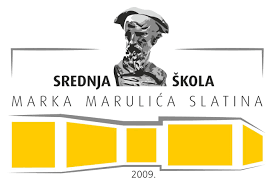 - planiranje -
Pronalaženje teme?
         Dan hrvatske knjige, 500 g. od tiskanja Judite, 
         Dan škole, naziv škole, Godina Marka Marulića,  
         Godina čitanja, izborno djelo za cjelovito čitanje         
Vrijeme trajanja projekta: 
ožujak / travanj 2021. 
Predmeti u projektu:


Razredni odjeli: 
2.a i 2.b opće gimnazije
Metode: 






Oblici rada: 
skupni  
rad u paru
Projektna nastava - zašto?
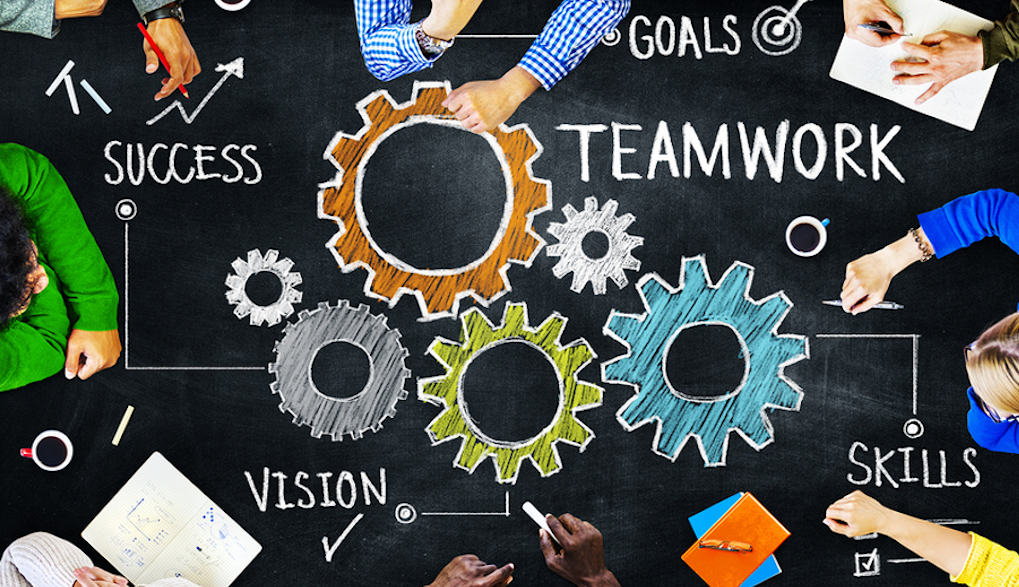 premještanje uloge nastavnika
orijentacija prema interesima učenika
samostalna organizacija i vlastita  odgovornost
ciljano detaljno planiranje
socijalno učenje
interdisciplinarnost
djelovanje prema van
razvijanje kreativnosti i logičkog razmišljanja
Ciljevi:

obilježiti 500-tu obljetnicu postojanja hrvatske pisane riječi
osvijestiti važnost Marka Marulića za hrvatsku kulturu (jezik, književnost, povijest, religiju)
poticati i razvijati kreativan pristup u nastavi
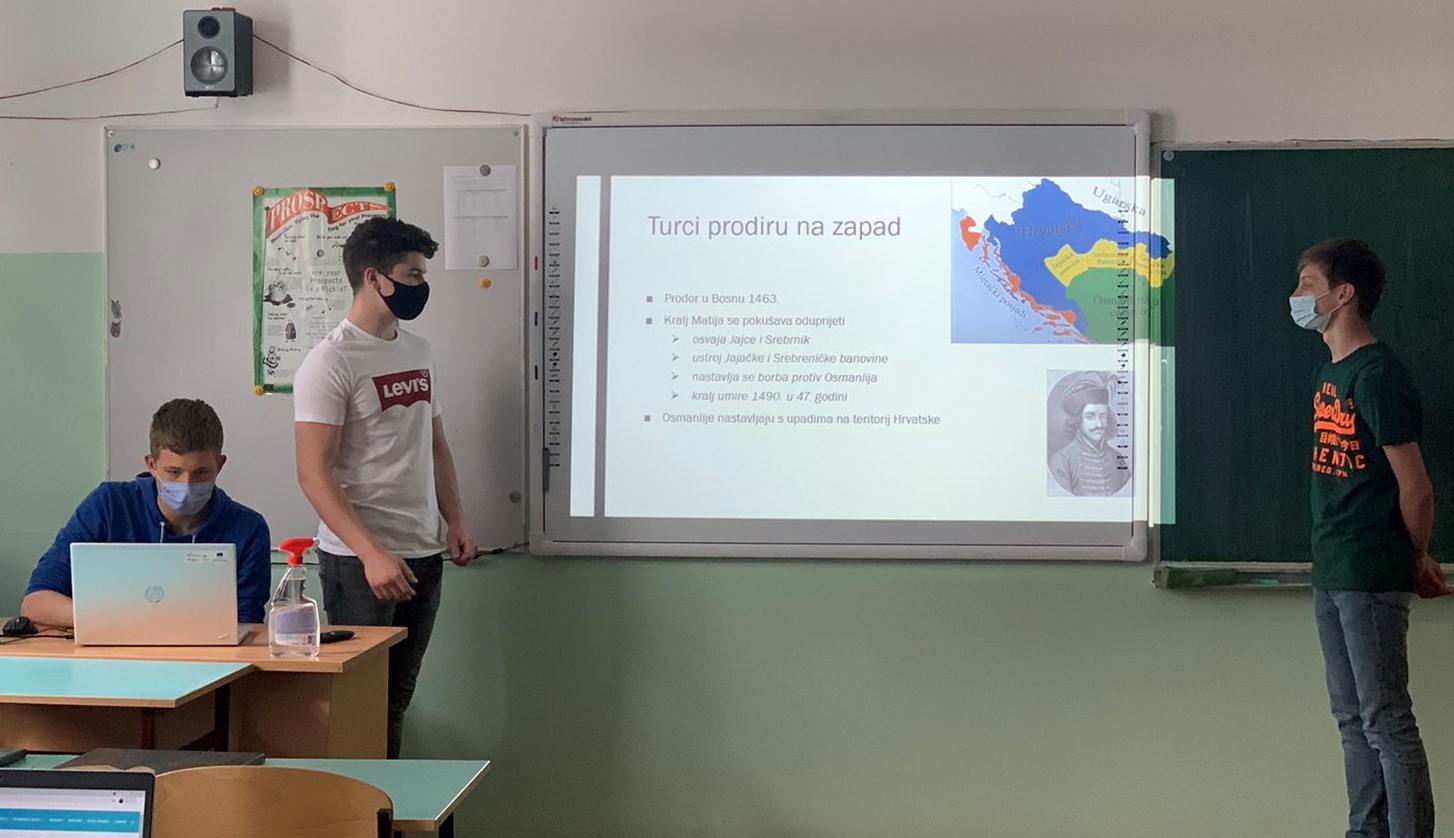 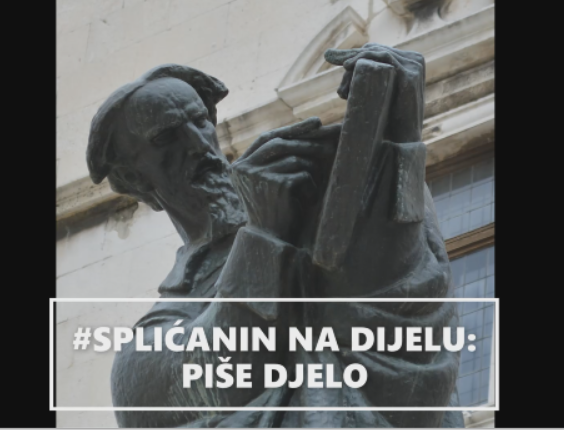 - nastava Hrvatskoga jezika-
Ostvareno:
čitanje cjelovitog djela
rad na tekstu (jezična analiza, pripovjedne tehnike, analiza likova) 
izrada pitanja za intervju
pisanje vlastite priče i nastavka 
ilustriranje odabranih prizora 
izrada plakata (film i kazališna predstava)
izrada kviza (ponavljanje) 
izrada videa (pregled aktivnosti)
virtualna suradnja s OŠ Josipa Kozarca
posjet Zavičajnom muzeju Slatina (izložba „Marko Marulić Judita”)
Plan i prezentacija:
najava i podjela zaduženja (ožujak)
čitanje Judite  (proljetni praznici) 
realizacija u nastavi (travanj)
 prezentacija - projektni dan - 
                29. travnja 2021.
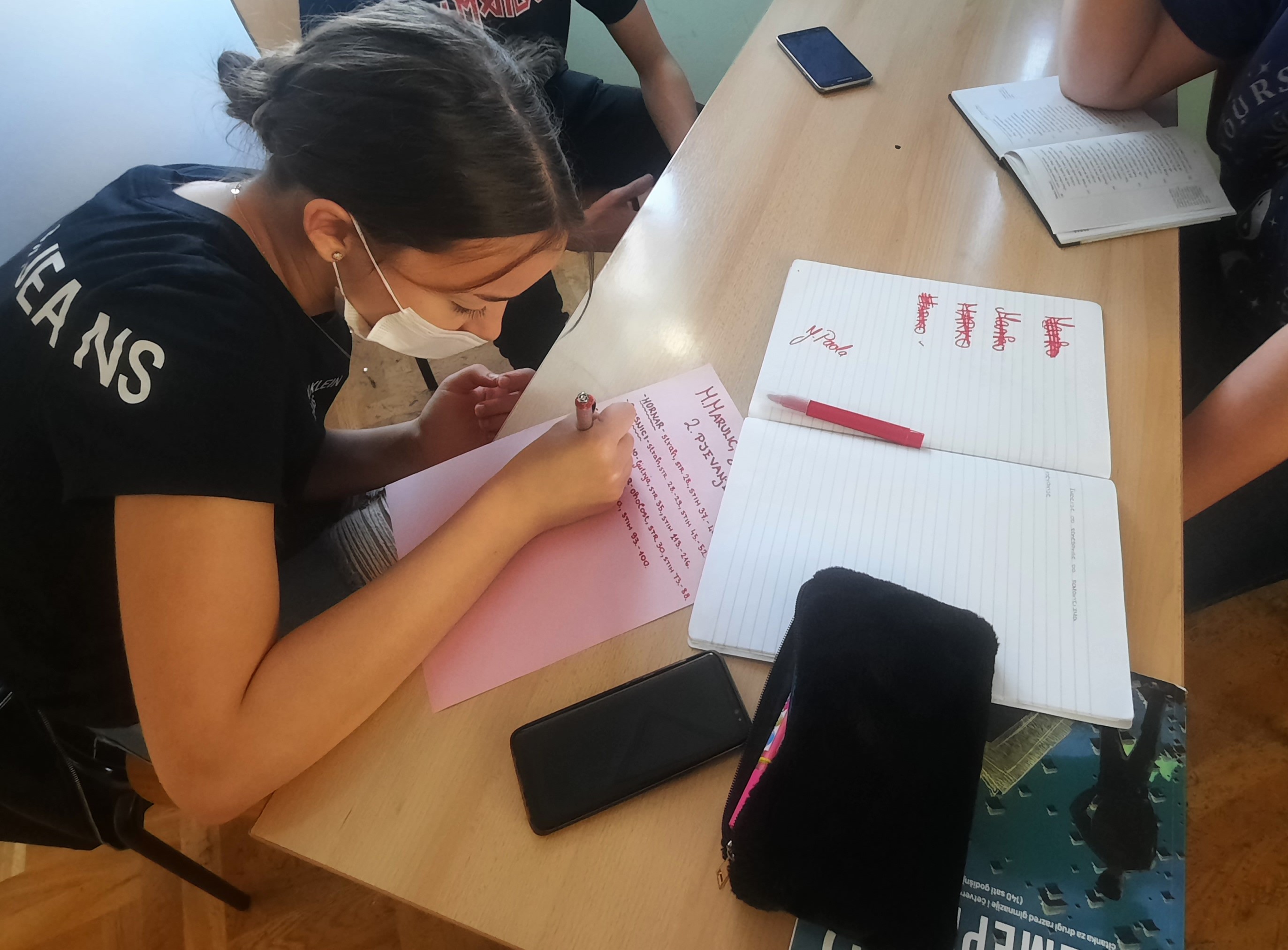 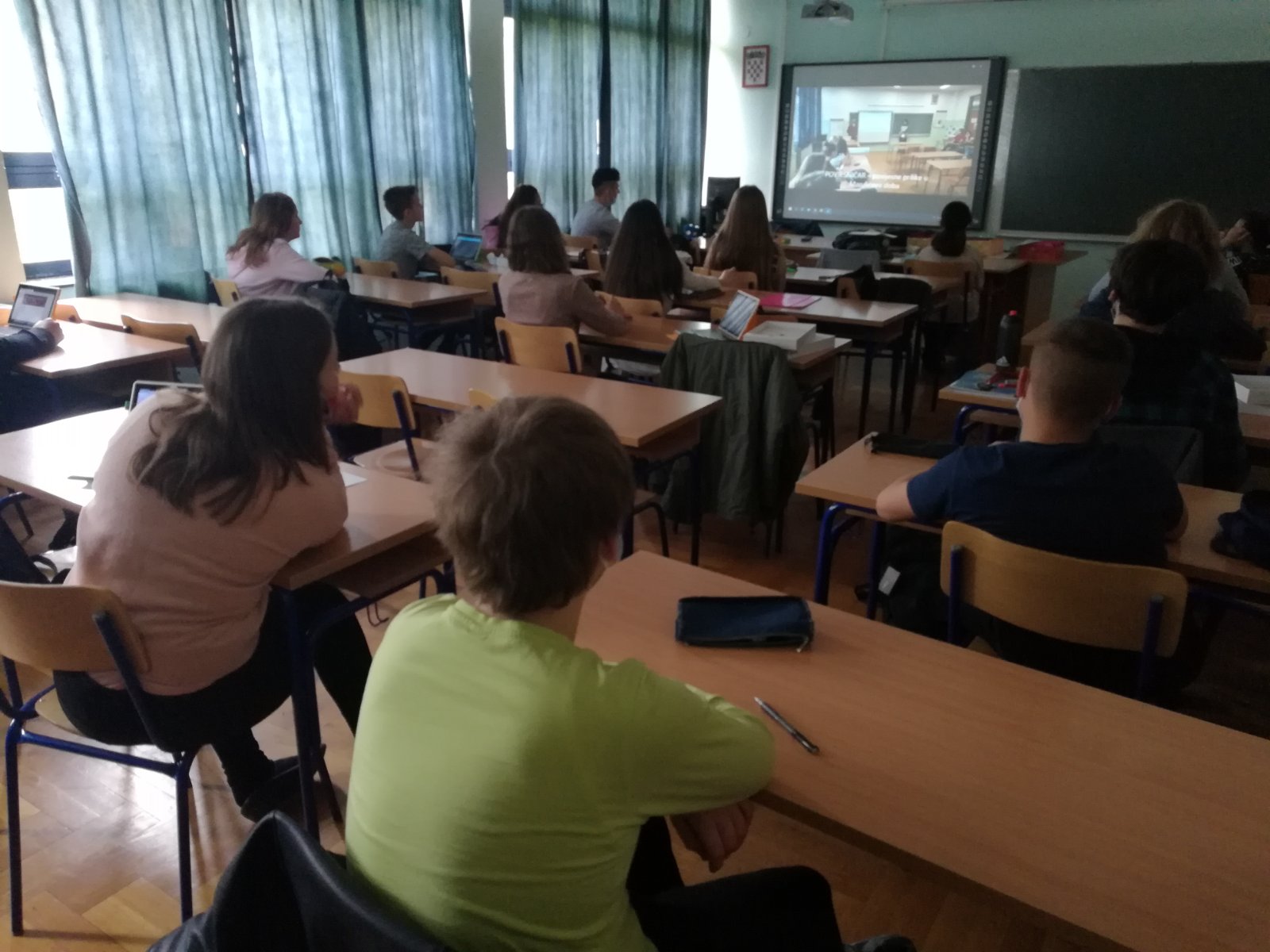 Odgojno-obrazovni ishodi – kurikul:

SŠ HJ A.2.1. Učenik govori izlagačke tekstove u skladu sa svrhom i željenim učinkom na primatelja.
SŠ HJ A.2.3. Učenik čita u skladu s određenom svrhom izlagačke tekstove različitih funkcionalnih stilova i oblika. 
SŠ HJ A.2.4. Učenik piše izlagačke tekstove u kojima ostvaruje obilježja funkcionalnih stilova u skladu sa svrhom teksta i željenim učinkom na primatelja.

SŠ HJ B.2.1. Učenik izražava svoj literarni doživljaj i obrazlaže stavove o književnom tekstu.
SŠ HJ B.2.2. Učenik uspoređuje književne tekstove prema temi ili žanru na sadržajnoj i izraznoj razini i primjenjuje književnoteorijske pojmove.
SŠ HJ B.2.3.
Učenik uspoređuje književne tekstove s obzirom na književnopovijesni, društveni i kulturni kontekst.
SŠ HJ B.2.4. Učenik se stvaralački izražava prema vlastitom interesu potaknut tekstom.

SŠ HJ C.2.2. Učenik analizira tekstove iz hrvatske kulturne baštine i kulturnoga kruga i njihov utjecaj na vlastiti kulturni identitet.
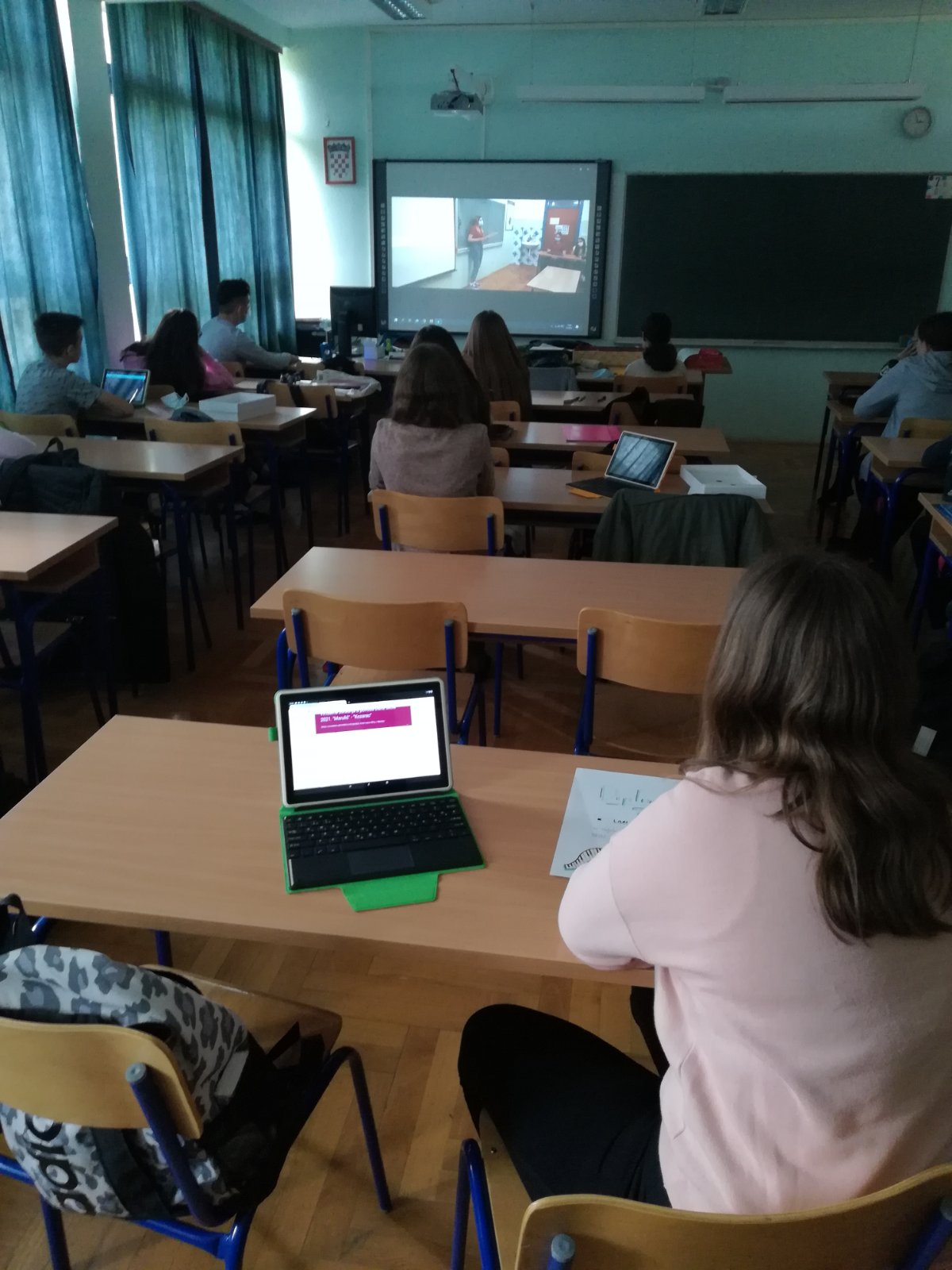 Očekivanja međupredmetnih tema 
MPT Uporaba informacijske i komunikacijske tehnologije  
Ikt C 4.2. Učenik samostalno provodi složeno pretraživanje informacija u digitalnome okružju.  
Ikt C 4.3.  Učenik samostalno kritički procjenjuje proces, izvore i rezultate pretraživanja te odabire potrebne informacije.  
Ikt B 4.3. Učenik kritički procjenjuje svoje ponašanje i ponašanje drugih u digitalnome okružju.  
MPT Zdravlje  
B.4.1.B Razvija tolerantan odnos prema drugima 

MPT Osobni i socijalni razvoj   
osr A 4.1. Razvija sliku o sebi. 
osr B 4.2. Suradnički uči i radi u timu. 
osr B 4.3. Preuzima odgovornost za svoje ponašanje.
MPT Učiti kako učiti   
            _        uku A.4/5.3. Kreativno mišljenje: učenik  
                      kreativno djeluje u različitim područjima učenja.
uku A.4/5.4. Kritičko mišljenje: učenik samostalno kritički promišlja i vrednuje ideje. 
uku D.4/5.2. Suradnja s drugima: učenik ostvaruje dobru komunikaciju s drugima, uspješno surađuje u različitim situacijama i spreman je zatražiti i ponuditi pomoć.
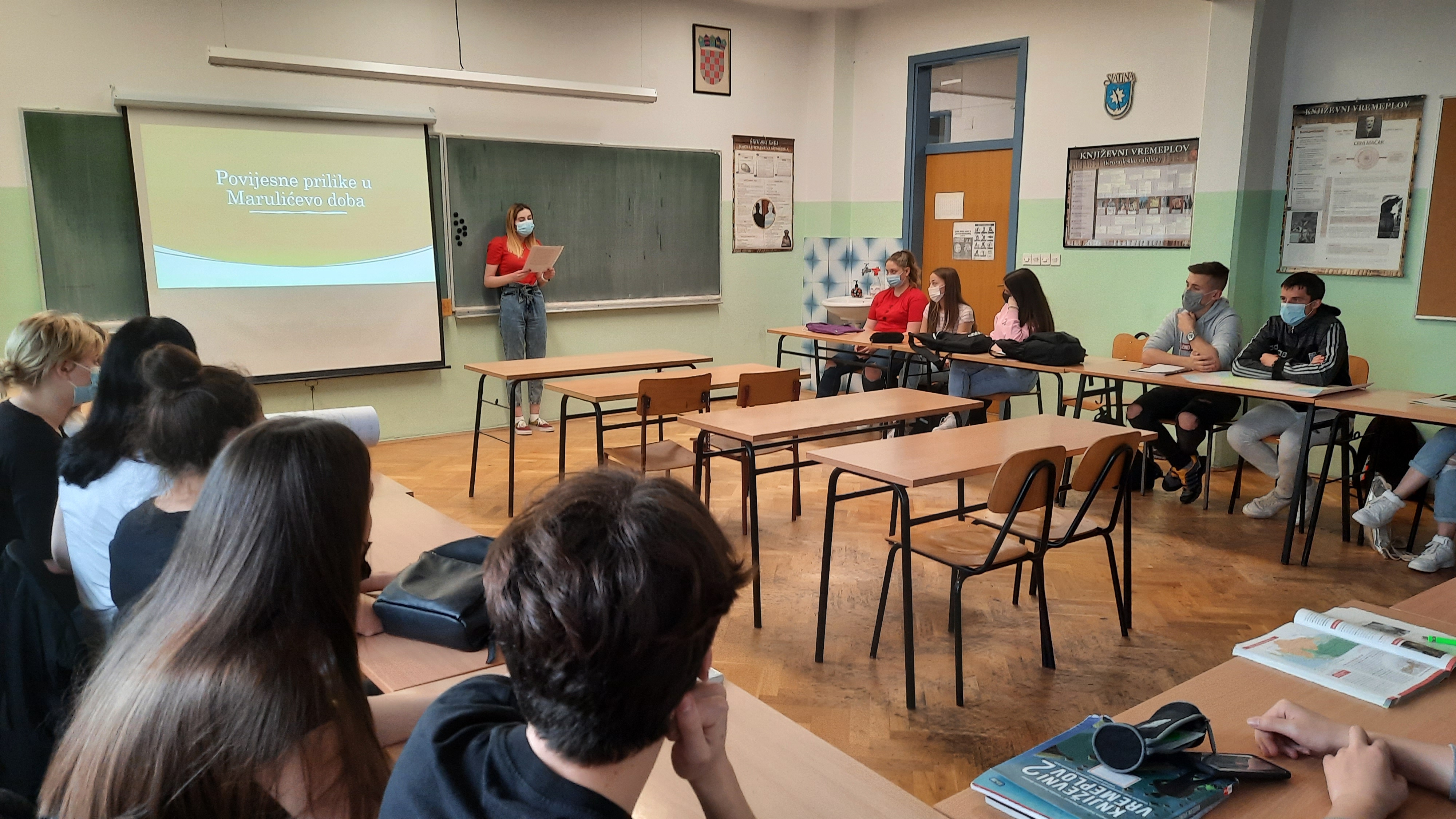 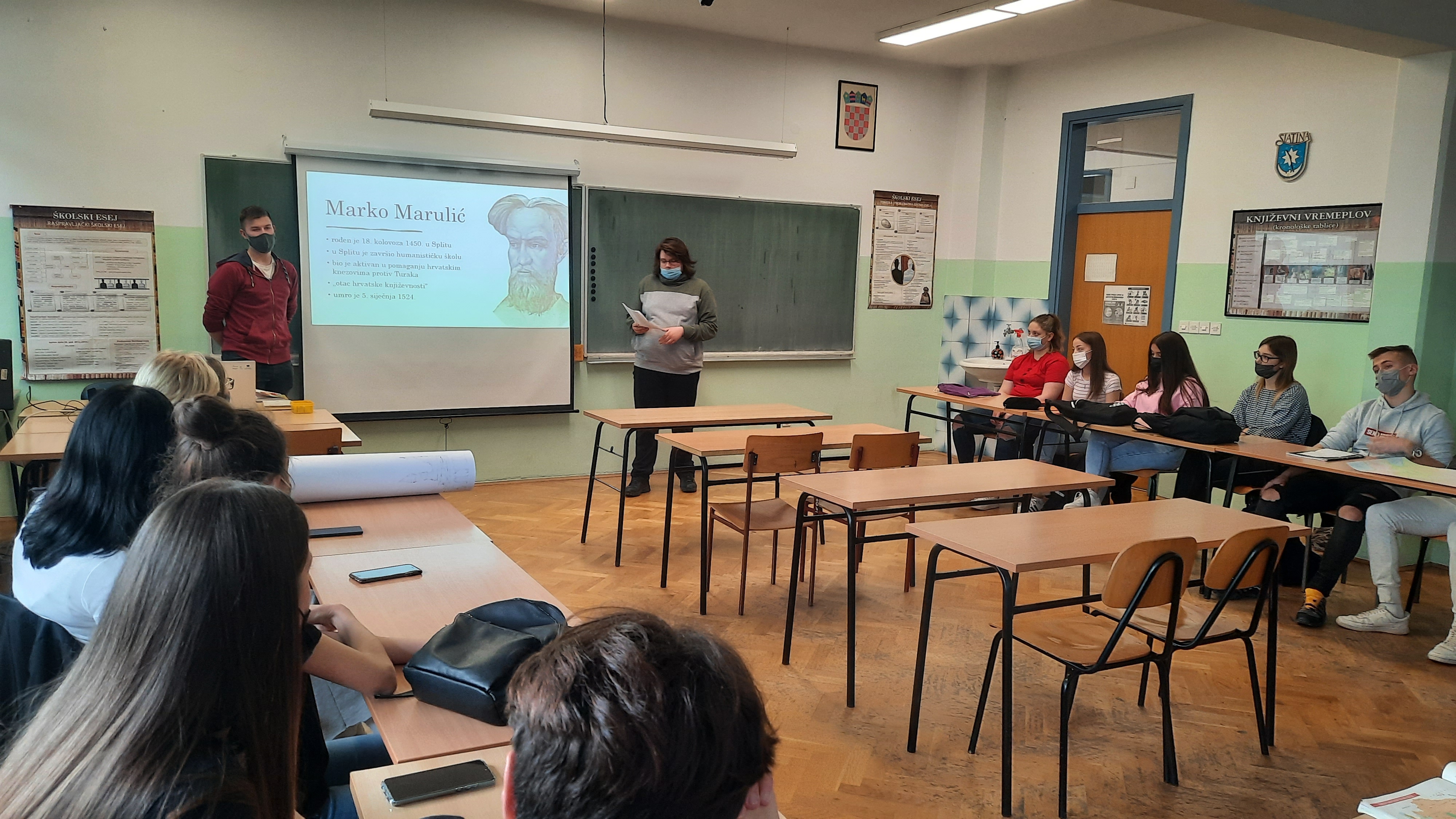 Realizacija projekta
http://www.ss-mmarulica-slatina.skole.hr/upload/ss-mmarulica-slatina/images/newsimg/2756/File/Pongra%C4%8Di%C4%87%20%C4%8Ditanje%20posvete.mp3 POSVETA

https://youtu.be/lT2TDoQfxy4 VIDEO O PROJEKTU
Vremensko trajanje aktivnosti : 
2 školska sata (podjela aktivnosti - ožujak)
1 školski sat (pregled e-portfolija - travanj)
2 školska sata (predstavljanje - travanj)
1 školski sat (vrednovanje - travanj)

Aktivnosti za učenike:

UVODNIČAR (posveta)
ISTRAŽIVAČ (biografija Marulića i Gavrana)
FABULIST (protuturska tematika)
TUMAČ LIKOVA (karakterizacija likova)
PRIPOVJEDAČKI POSTUPATELJ (pripovjedne tehnike)                                
KNJIŽEVNI JEZIKOSLOVAC (jezična analiza)
POVEZIVAČ (usporedba biblijskog i književnog predloška)
PITALICA (izmišljeni intervju s autorima)
SPISATELJ (nastavak priče)
ILUSTRATOR (po izboru)
IZBORNIK (uz argumentaciju)
KVIZOFIL (kviz za ponavljanje) 
FILMOFIL (filmski plakat i video s pregledom aktivnosti)
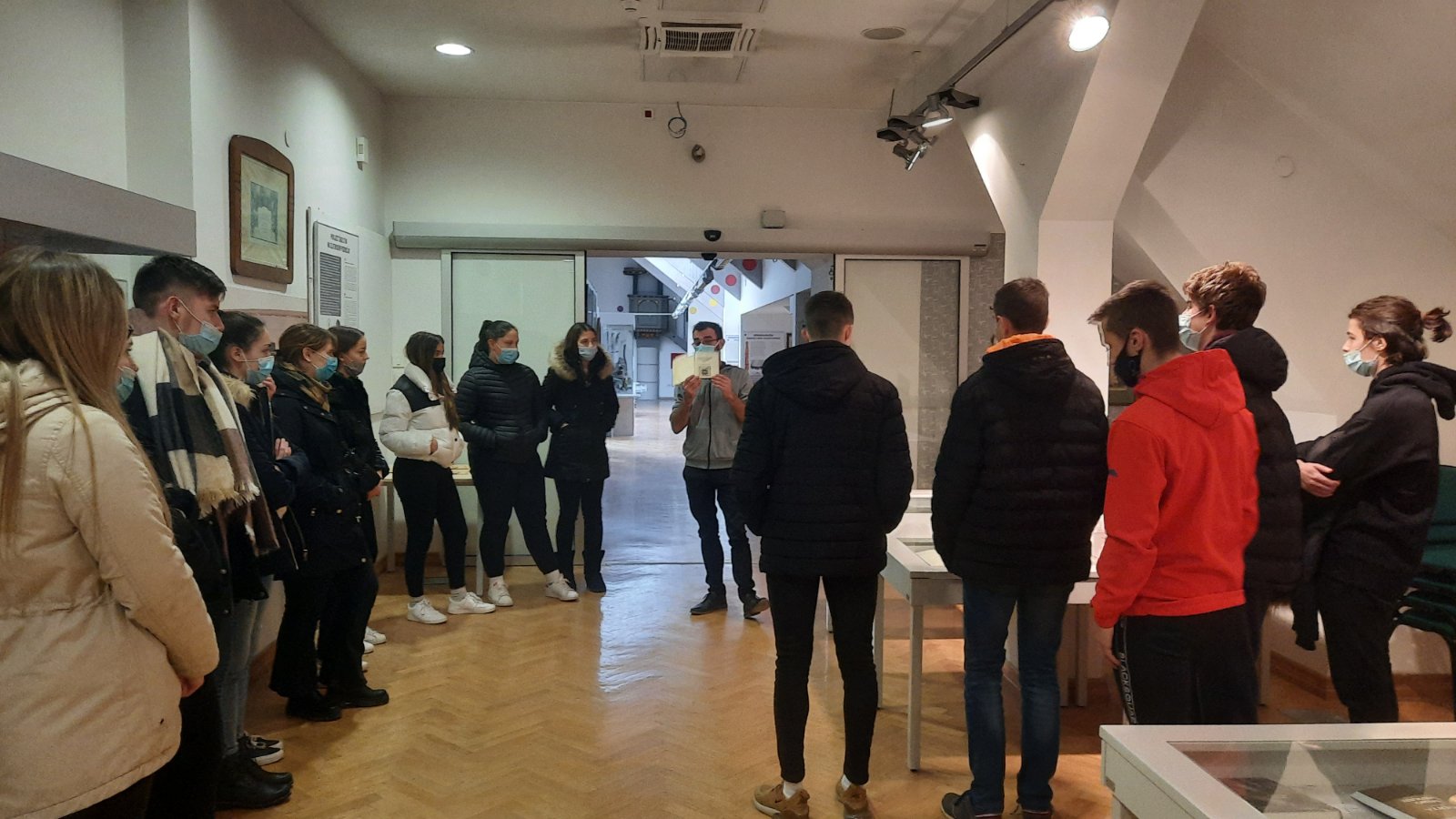 Vrednovanje 
     Vrednovanje za učenje:  
- e-portfolio  
- praćenje aktivnosti  razgovorom
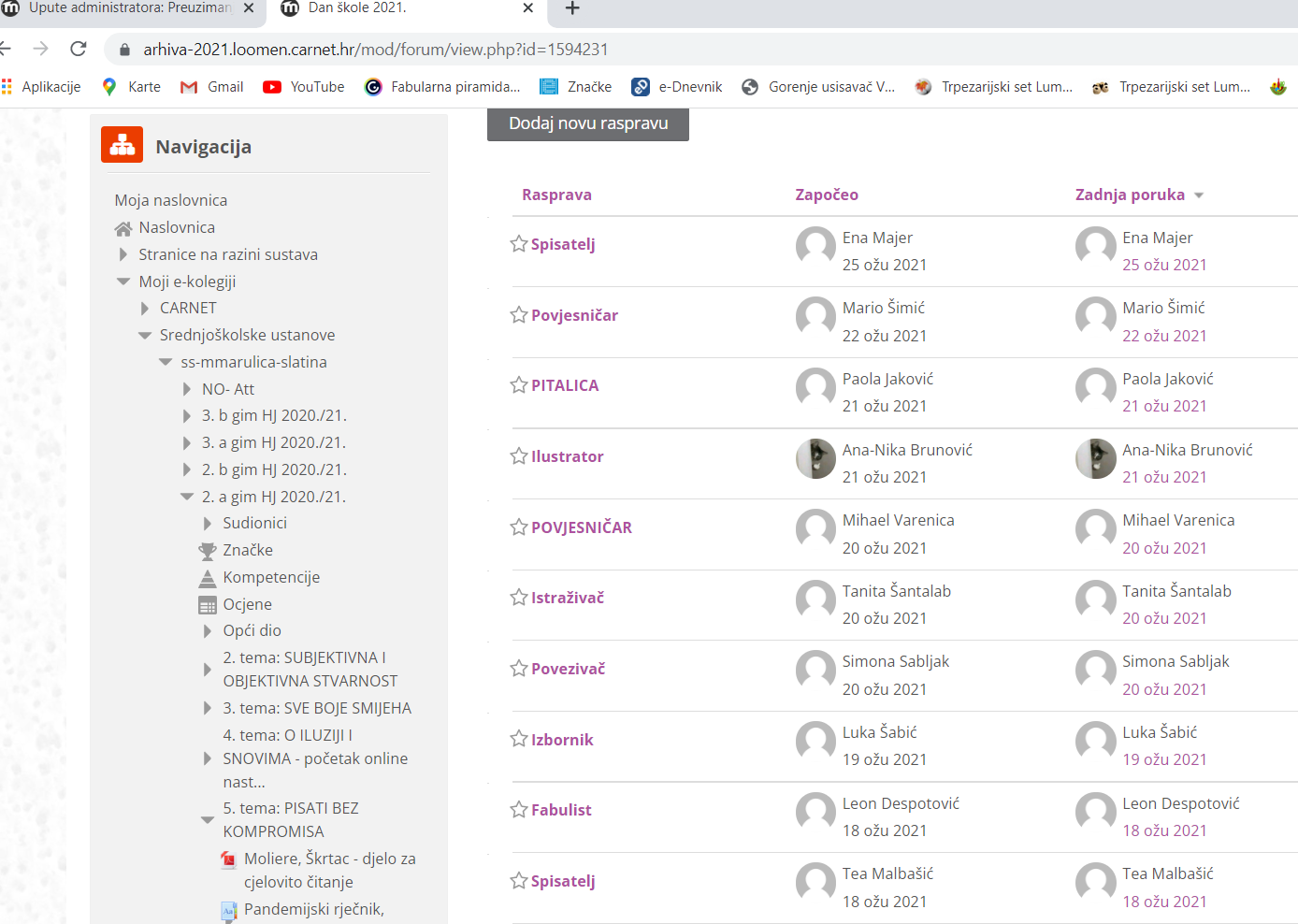 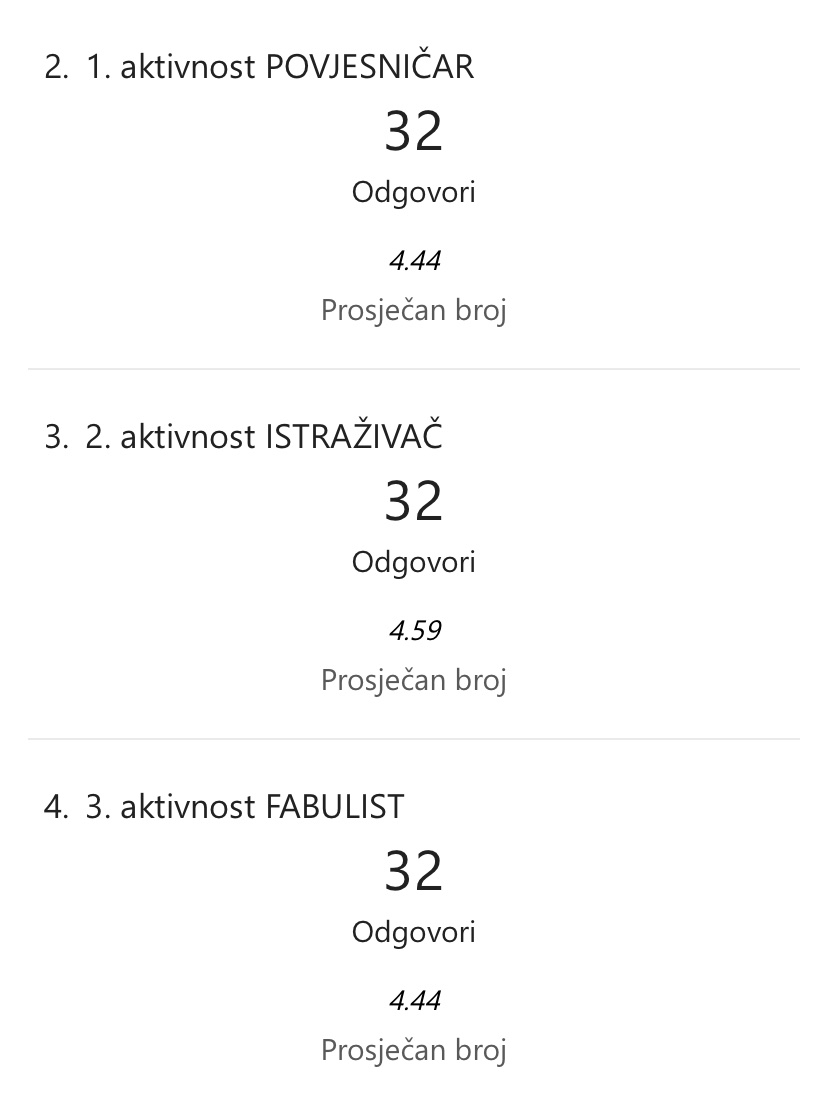 Vrednovanje kao učenje:  
vršnjačko vrednovanje radova, samovrednovanje, liste za procjenu
Vrednovanje naučenoga:
- sumativno vrednovanje (djelo za cjelovito čitanje)
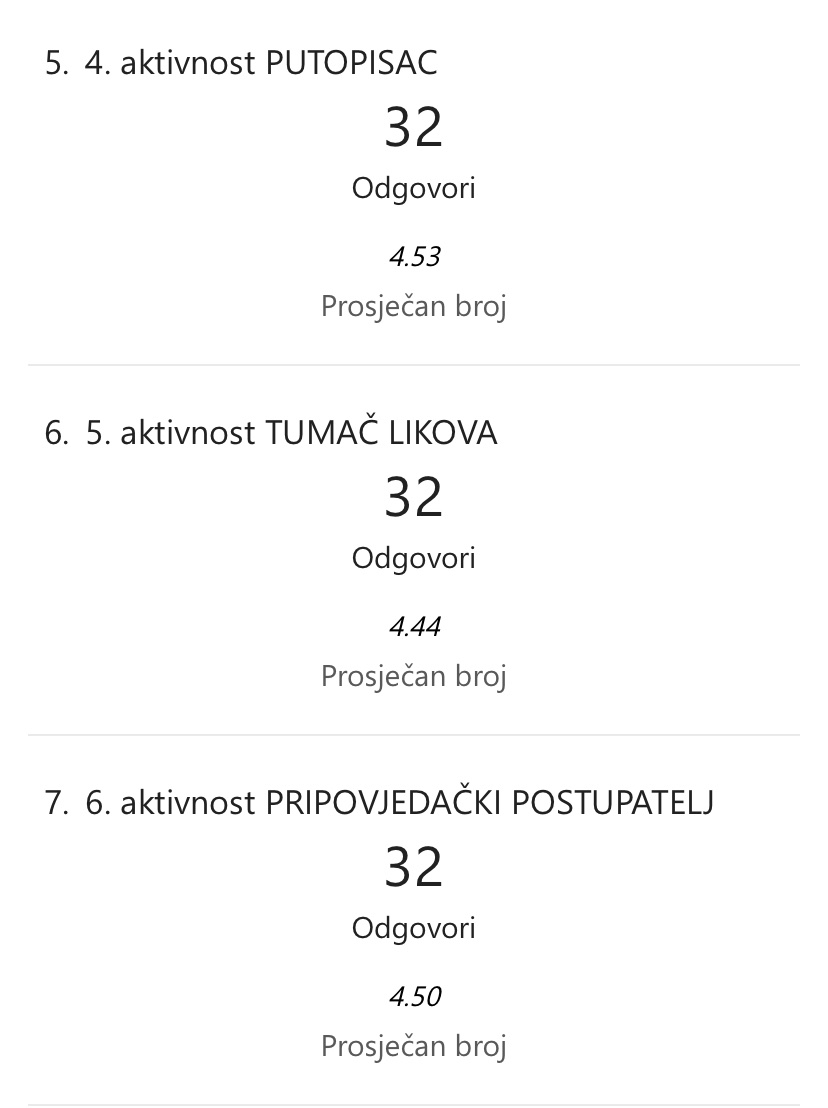 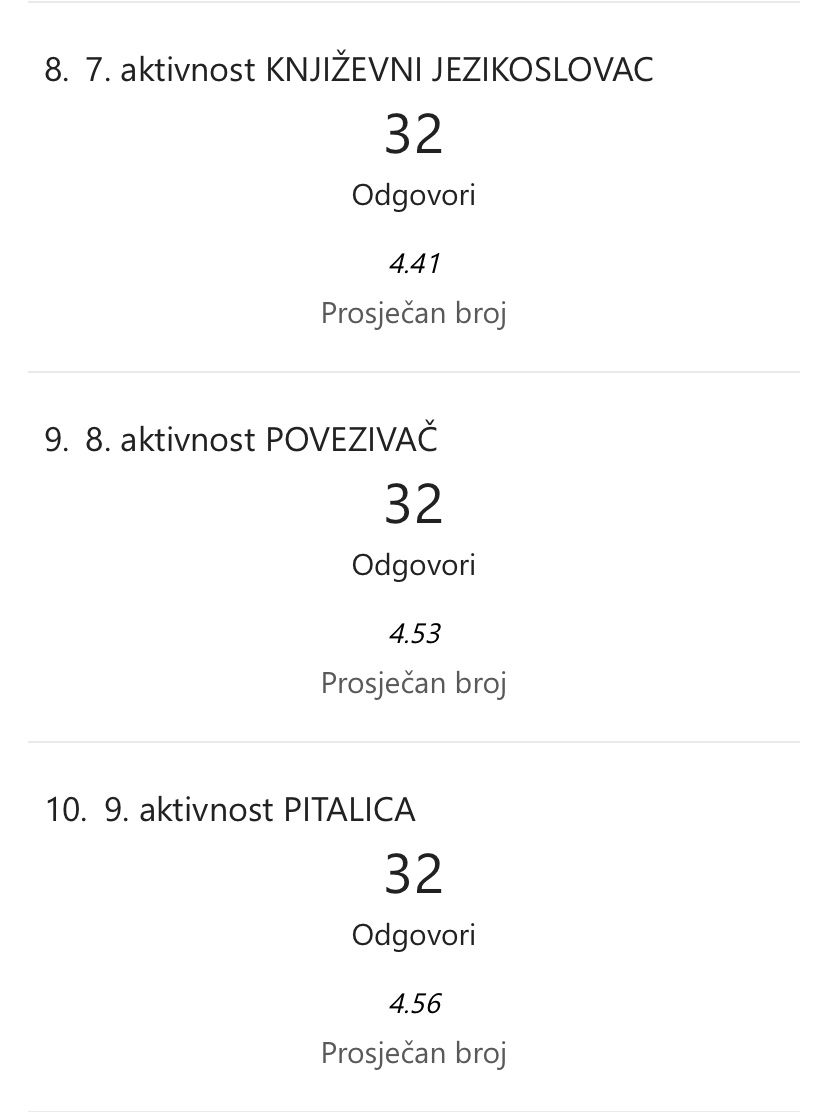 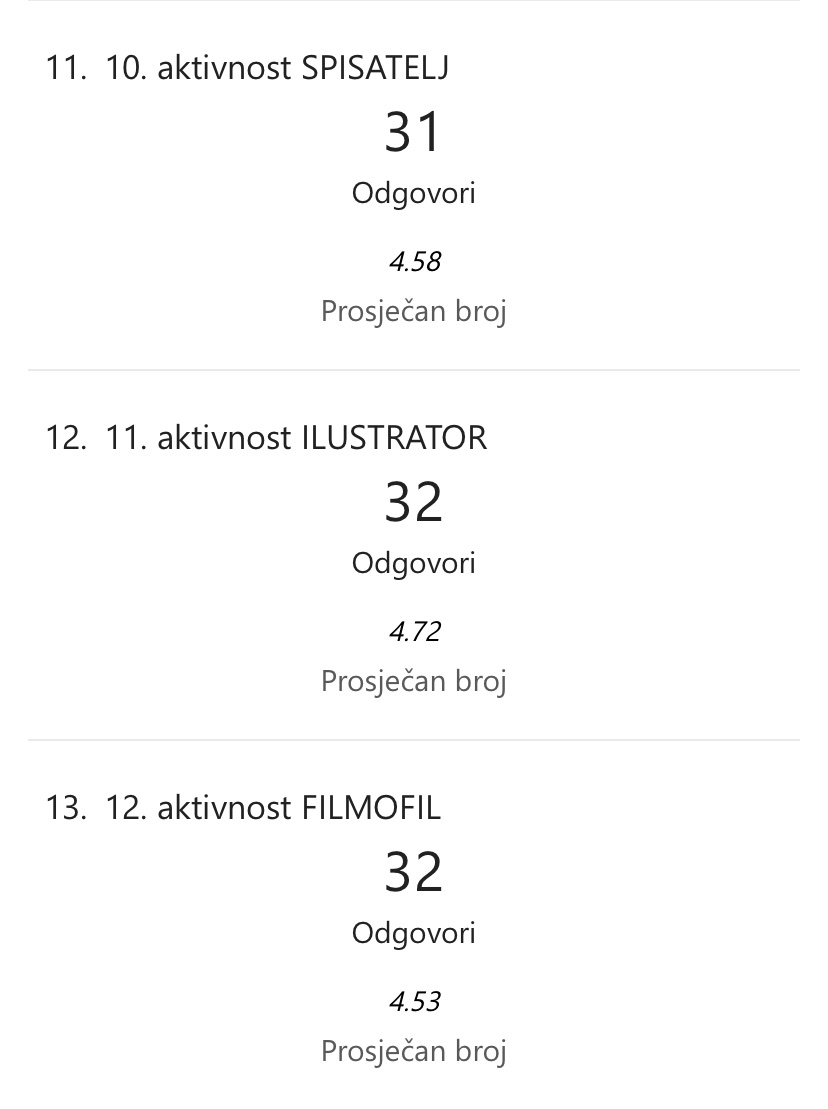 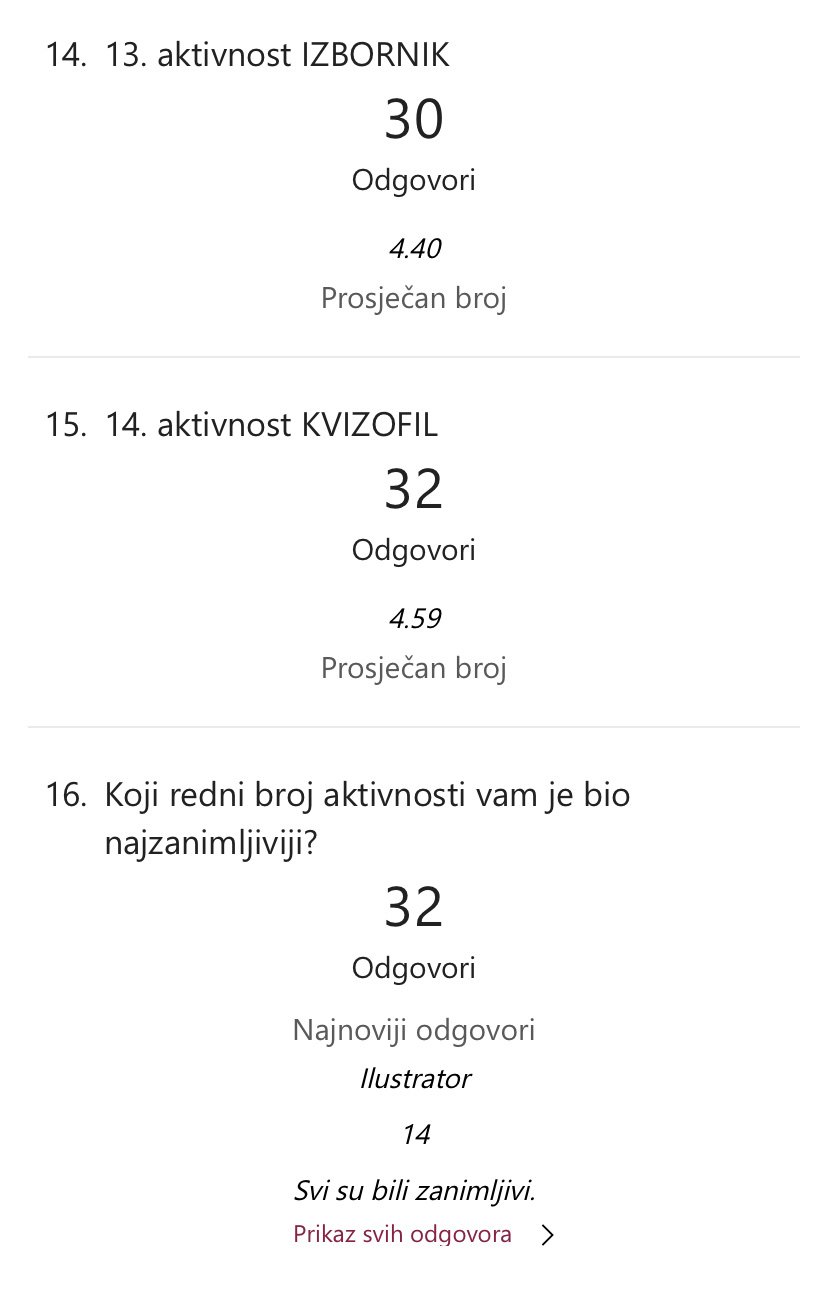 Primjer vrednovanja aktivnosti 11. ILUSTRATOR
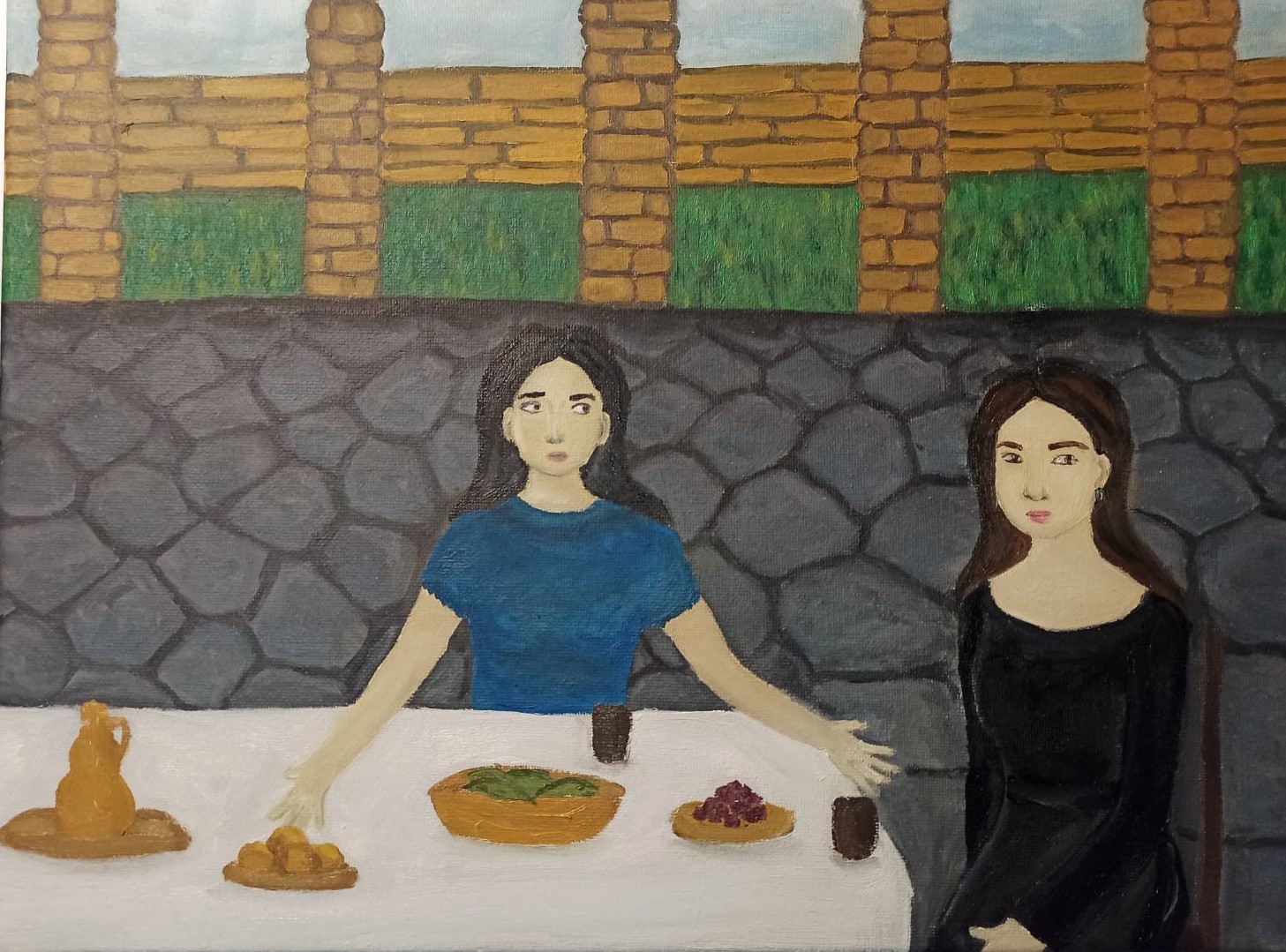 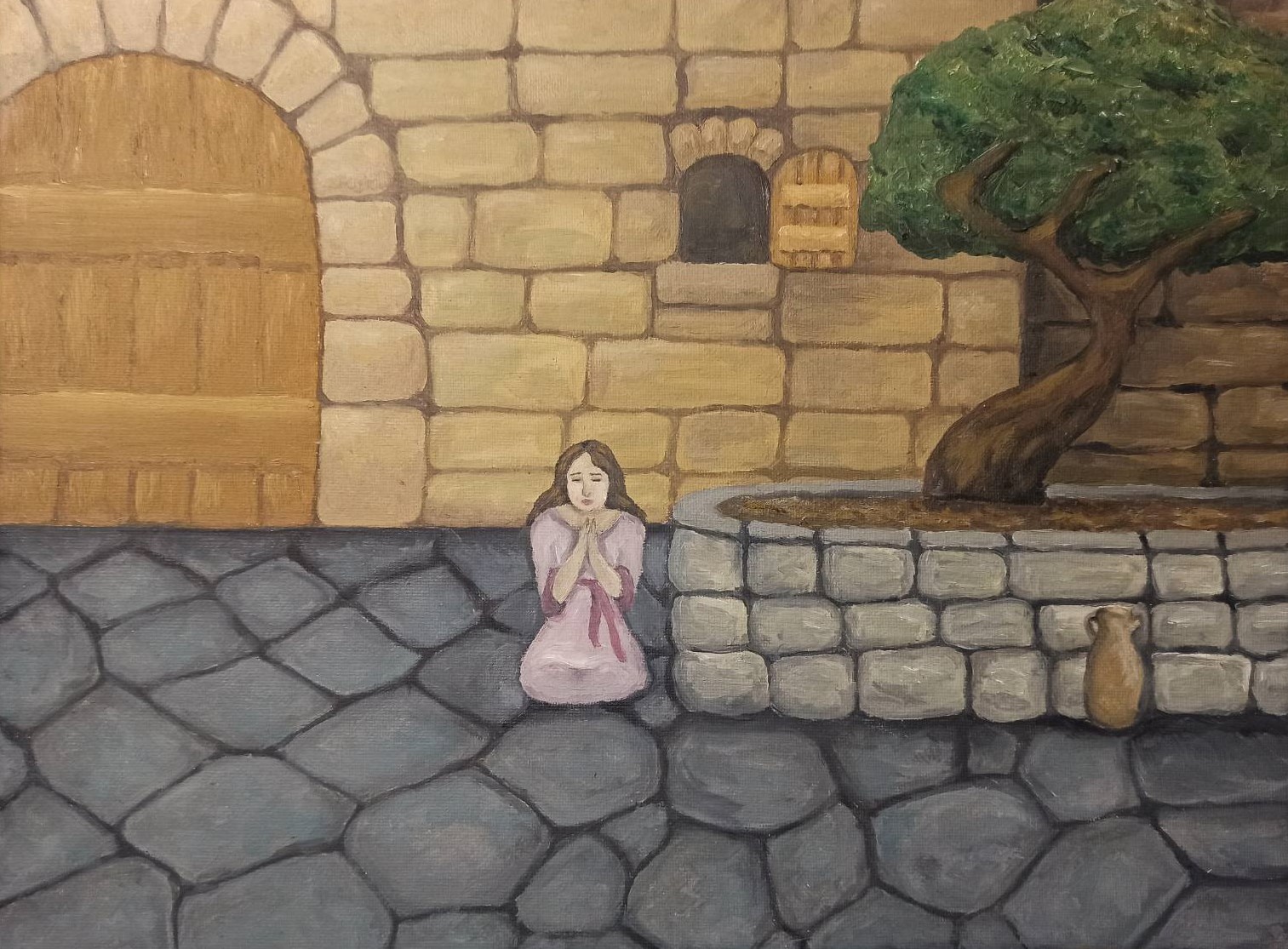 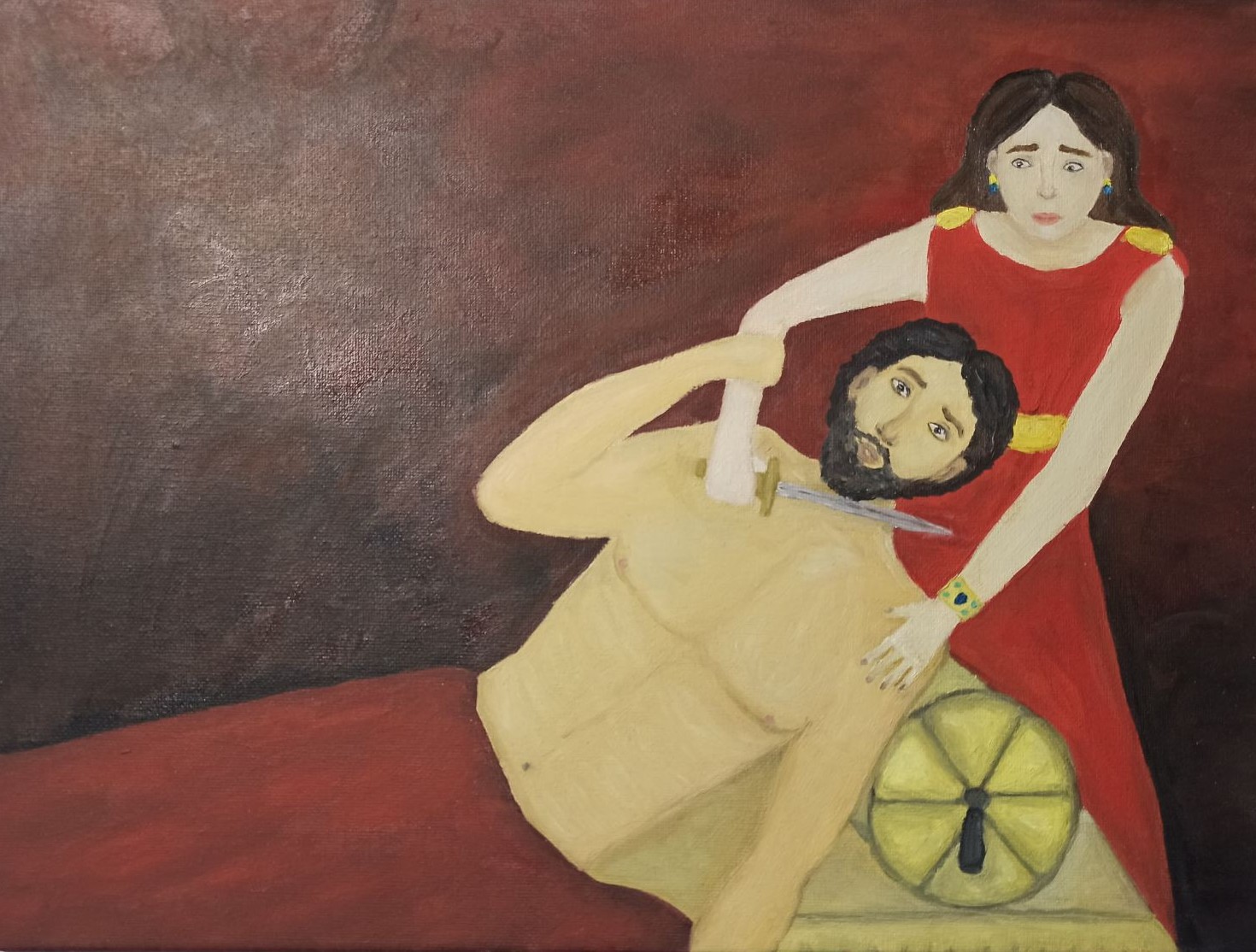 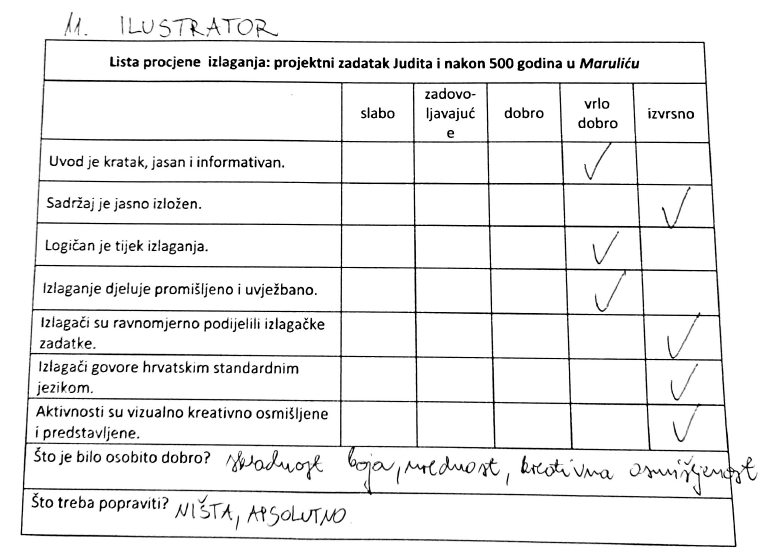 Zaključak – zašto projektna nastava?
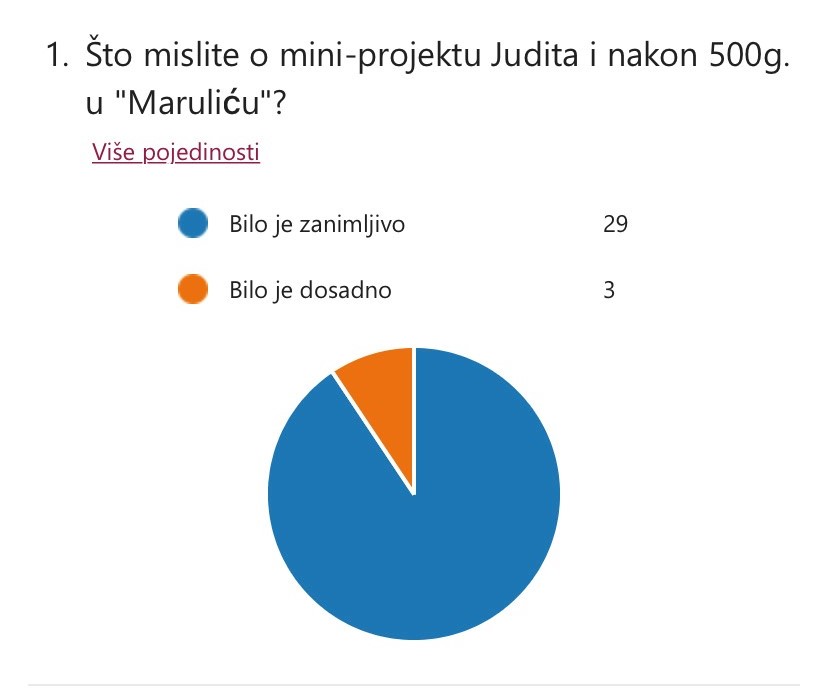 timski rad i suradnja za svakodnevni život
razvoj vlastitih stavova i kritičkog razmišljanja
samoprocjena, podizanje samopouzdanja
priprema za „život sutra”
kreativno stvaranje
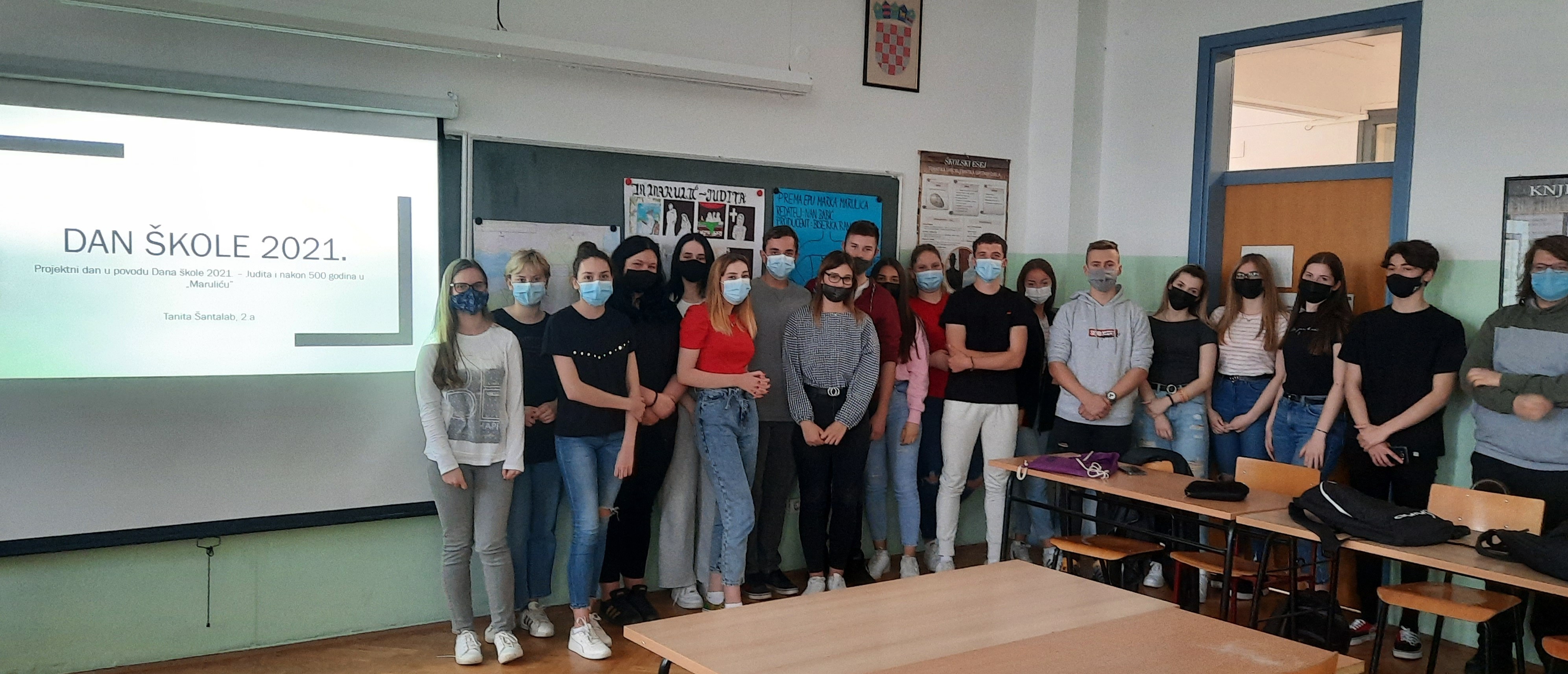 Pitanja?
Hvala na pozornosti!
Evaluacija predavanja
https://bit.ly/3HgWB97